Fundamentos de la programación
Más sobre subprogramas
4A
ANEXO
Grado en Ingeniería Informática Grado en Ingeniería del Software Grado en Ingeniería de ComputadoresLuis Hernández YáñezFacultad de InformáticaUniversidad Complutense
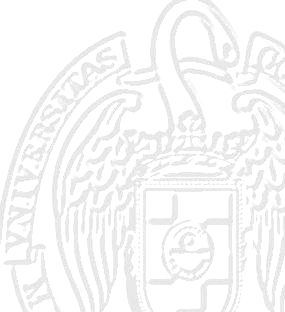 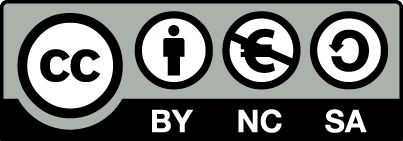 Índice
Archivos como parámetros	498
La función main()	501
Argumentos implícitos	504
Sobrecarga de subprogramas	508
Fundamentos de la programación: La abstracción procedimental (Anexo)
Fundamentos de la programación
Archivos como parámetros
Fundamentos de la programación: La abstracción procedimental (Anexo)
Página 498
Archivos como parámetros
#include <iostream>
using namespace std;
#include <fstream>

void sumatorio_archivo(ifstream &arch, double &suma);

int main() {
   double resultado;
   ifstream archivo;
   archivo.open("datos.txt");
   if (!archivo.is_open()) {
      cout << "ERROR DE APERTURA" << endl;
   }
   else {
      sumatorio_archivo(archivo, resultado)
      cout << "Suma = " << resultado << endl;
      archivo.close();
   }

   return 0;
}
Fundamentos de la programación: La abstracción procedimental (Anexo)
Página 499
Archivos como parámetros
void sumatorio_archivo(ifstream &arch, double &suma) {
   double dato;

   suma = 0;
   arch >> dato;

   while (dato != -1) {
      suma = suma + dato;
      arch >> dato;
   }
}
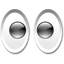 Los archivos siempre se pasan por referencia
Fundamentos de la programación: La abstracción procedimental (Anexo)
Página 500
Fundamentos de la programación
La función main()
Fundamentos de la programación: La abstracción procedimental (Anexo)
Página 501
Parámetros de main()
Comunicación con el sistema operativo
Parámetros opcionales de la función main():
int main(int argc, char *argv[])
Para obtener datos proporcionados al ejecutar el programa:
C:\>prueba cad1 cad2 cad3
Ejecuta prueba.exe con tres argumentos (cadenas)
Parámetros de main():
argc: número de argumentos que se proporcionan
4 en el ejemplo (primero: nombre del programa con su ruta)
argv: array con las cadenas proporcionadas como argumentos
Fundamentos de la programación: La abstracción procedimental (Anexo)
Página 502
Lo que devuelve main()
¿Cómo ha ido la función?
La función main() devuelve al S.O. un código de terminación
0: Todo OK
Distinto de 0: ¡Ha habido un error!
Si la ejecución llega al final de la función main(), todo OK:
  ...
  return 0; // Fin del programa
}
Fundamentos de la programación: La abstracción procedimental (Anexo)
Página 503
Fundamentos de la programación
Argumentos implícitos
Fundamentos de la programación: La abstracción procedimental (Anexo)
Página 504
Argumentos implícitos
Valores predeterminados para parámetros por valor
Valor por defecto para un parámetro:
Tras un = a continuación del nombre del parámetro:
void proc(int i = 1);
Si no se proporciona argumento, el parámetro toma ese valor
proc(12);	i toma el valor explícito 12
proc();	i toma el valor implícito (1)
Sólo puede haber argumentos implícitos en los parámetros finales:
void p(int i, int j = 2, int k = 3); // CORRECTO
void p(int i = 1, int j, int k = 3); // INCORRECTO
Una vez asignado un valor implícito, todos los que siguenhan de tener también valor implícito
Fundamentos de la programación: La abstracción procedimental (Anexo)
Página 505
Argumentos implícitos
Parámetros y argumentos implícitos
void p(int i, int j = 2, int k = 3);
Se copian los argumentos en los parámetros del primero al último
 los que no tengan correspondencia tomarán los implícitos
void p(int i, int j = 2, int k = 3);
...
  p(13); // i toma 13, j y k sus valores implícitos
  p(5, 7); // i toma 5, j toma 7 y k su valor implícito
  p(3, 9, 12); // i toma 3, j toma 9 y k toma 12
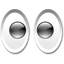 Los argumentos implícitos se declaran en el prototipo(preferible) o en la cabecera del subprograma, pero NO en ambos
Fundamentos de la programación: La abstracción procedimental (Anexo)
Página 506
Por defecto, signo +
Por defecto, Δ es 1
Ejemplo
#include <iostream>
using namespace std;

double f(double x, double y, int signo = 1, double delta = 1.0);

int main() {
   double x, y;
   cout << "X = ";
   cin >> x;
   cout << "Y = ";
   cin >> y;
   cout << "signo y delta por defecto: " << f(x, y) << endl;
   cout << "signo -1 y delta por defecto: " << f(x, y, -1) << endl;
   cout << "signo y delta concretos: " << f(x, y, 1, 1.25) << endl;
  
   return 0;
}

double f(double x, double y, int signo, double delta) {
   return signo * delta * x / y;
}
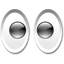 No podemos dejar signo por defectoy concretar delta
Fundamentos de la programación: La abstracción procedimental (Anexo)
Página 507
Fundamentos de la programación
Sobrecarga de subprogramas
Fundamentos de la programación: La abstracción procedimental (Anexo)
Página 508
Sobrecarga de subprogramas
Igual nombre, distintos parámetros
Funciones o procedimientos con igual nombre y distintos parámetros:
int abs(int n);
double abs(double n);
long int abs(long int n);
Se ejecutará la función que corresponda al tipo de argumento:
abs(13) 	// argumento int --> primera función
abs(-2.3) 	// argumento double --> segunda función
abs(3L) 	// argumento long int --> tercera función
Para indicar que es un literal long int, en lugar de int
Fundamentos de la programación: La abstracción procedimental (Anexo)
Página 509
Sobrecarga de subprogramas
inter.cpp
#include <iostream>
using namespace std;

void intercambia(int &x, int &y);
void intercambia(double &x,
                 double &y);
void intercambia(char &x, char &y);

void intercambia(int &x, int &y) {
   int tmp;
   tmp = x;
   x = y;
   y = tmp;
}

void intercambia(double &x,
                 double &y) {
   double tmp;
   tmp = x;
   x = y;
   y = tmp;
}

void intercambia(char &x, char &y) {
   char tmp;
   tmp = x;
   x = y;
   y = tmp;
}

int main() {
   int i1 = 3, i2 = 7;
   double d1 = 12.5, d2 = 35.9;
   char c1 = 'a', c2 = 'b';
   cout << i1 << " - " << i2 << endl;
   cout << d1 << " - " << d2 << endl;
   cout << c1 << " - " << c2 << endl;
   intercambia(i1, i2);
   intercambia(d1, d2);
   intercambia(c1, c2);
   cout << i1 << " - " << i2 << endl;
   cout << d1 << " - " << d2 << endl;
   cout << c1 << " - " << c2 << endl;
   return 0;
}
Fundamentos de la programación: La abstracción procedimental (Anexo)
Página 510
Acerca de Creative Commons
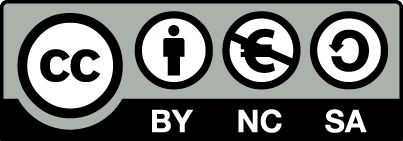 Licencia CC (Creative Commons)
Este tipo de licencias ofrecen algunos derechos a terceras personas bajo ciertas condiciones.
Este documento tiene establecidas las siguientes:








Pulsa en la imagen de arriba a la derecha para saber más.
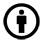 Reconocimiento (Attribution): En cualquier explotación de la obra autorizada por la licenciahará falta reconocer la autoría. 
No comercial (Non commercial): La explotación de la obra queda limitada a usos no comerciales.
Compartir igual (Share alike):La explotación autorizada incluye la creación de obras derivadas siempre que mantengan la misma licencia al ser divulgadas.
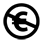 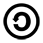 Fundamentos de la programación: La abstracción procedimental (Anexo)
Página 511